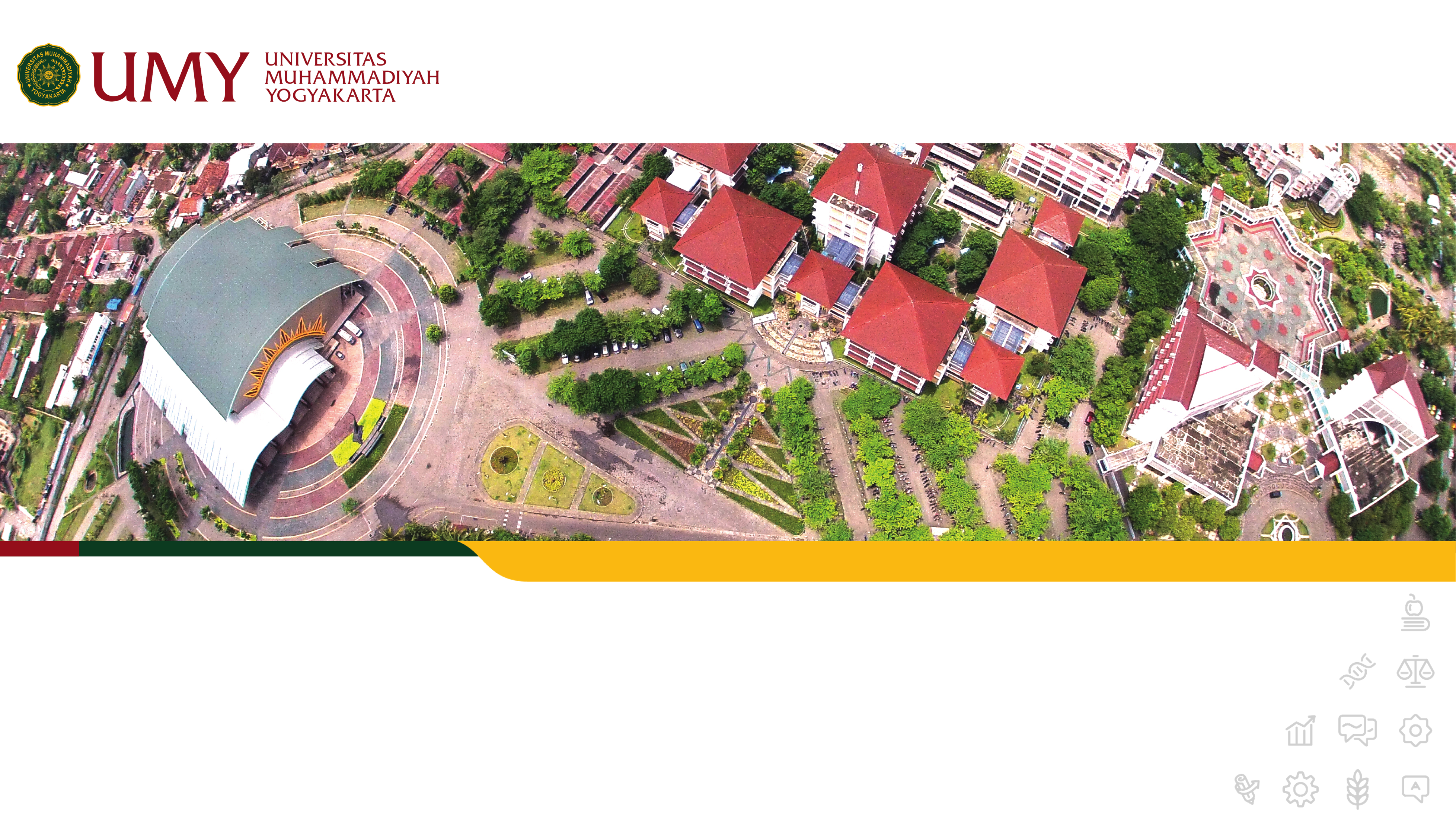 www.bsdm.umy.ac.id
Sosialisasi Budaya Organisasi dan
Progres Pengembangan SDM
Budaya OrganisasiUniversitas Muhammadiyah Yogyakarta
ISLAMIC
	Integrity
	Sustainability
	Leading
	Accountability
	Modern
	Innovation
	Commitment
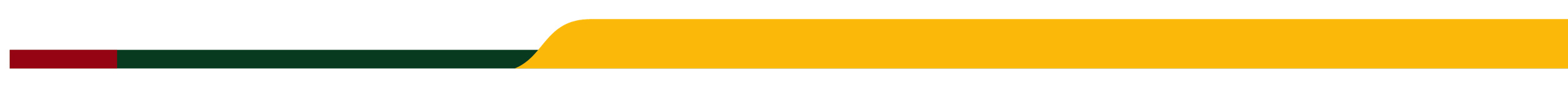 INTEGRITY
Kata Kunci:

Memiliki prinsip dan nilai-nilai hidup
Adil
Jujur
Dapat Dipercaya
Menghargai Waktu

Definisi 	: Menunjukkan perilaku yang sesuai dengan prinsip dannilai-nilai hidup, 	  bersikap adil terhadap orang lain, jujur, dapat dipercaya terhadap 	   	  manajemen, rekan kerja, bawahan dan mahasiswa serta menghargai 	  waktu dalam melakukan pekerjaan di lingkungan UMY.
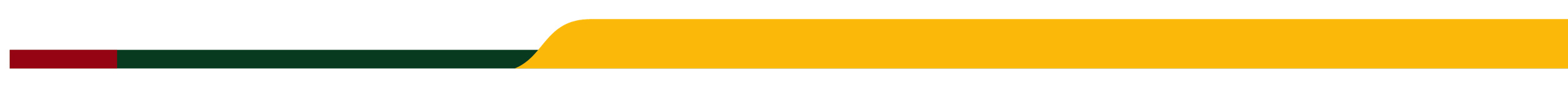 SUSTAINABILITY
Kata Kunci:
Fleksibel
Terbuka
Tangguh
Istiqomah
Holistik

Definisi 	: Menunjukkan sikap terbuka, fleksibel, dan tangguh dalam 	  		  melaksanakan tugas jabatan dan selalu mencerminkan perilaku 	 
 	  istiqamah berfikir holistik dengan tetap memegang nilai-nilai Al Islam 	  dan Kemuhammadiyahan.
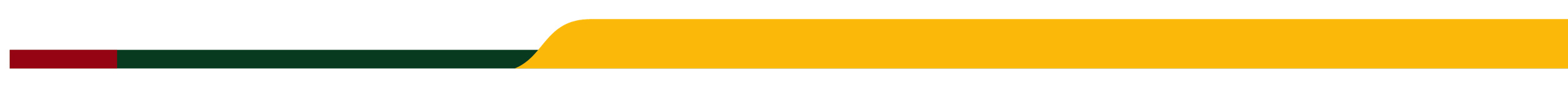 LEADING
Kata Kunci:
Unggul
Keteladanan
Inisiatif
Berani menentukan sikap
Amar Ma’ruf nahi munkar

Definisi 	: Menunjukkan tindakan atau perbuatan diri sendiri dan menginspirasi orang lain serta organisasi untuk menjadi unggul dan berprestasi tinggi, menjadi teladan, memiliki inisiatif, berani menentukan sikap ketika terjadi perubahan atau pertentangan untuk kemaslahatan umat dengan semangat amar makruf nahi munkar di lingkungan UMY.
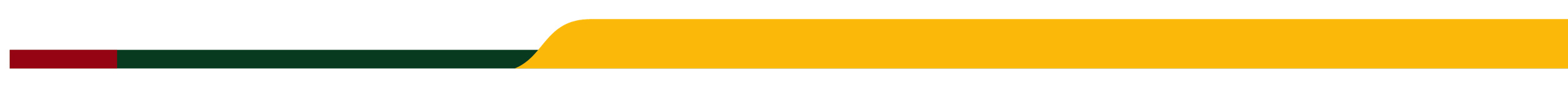 ACCOUNTABILITY
Kata Kunci:
Tanggung Jawab
Fokus pada pelayanan
Ketuntasan kerja
Berkinerja
Transparan

Definisi 	: Menunjukkan perilaku yang bertanggungjawab, ketuntasan kerja pada setiap pekerjaan secara transparan, dan fokus pada pelayanan baik internal  maupun eksternal sehingga meningkatan kinerja individu maupun organisasi.
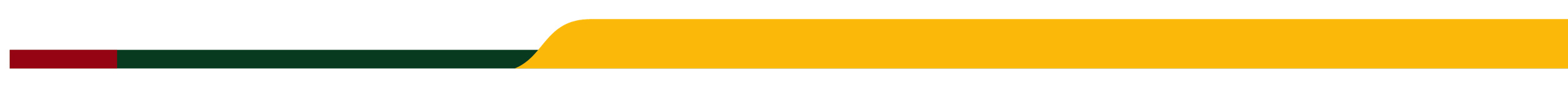 MODERN
Kata Kunci:
Dinamis
Visioner
Mutakhir
Adaptif
Kemanfaatan

Definisi 	: Menunjukkan perilaku antusias dan aktif untuk selalu berkembang yang didasarkan pada visi organisasi dengan tetap mempertimbangkan perkembangan zaman dan kemampuan mengikuti perkembangan teknologi guna memberikan kemanfaatan bagi orang lain.
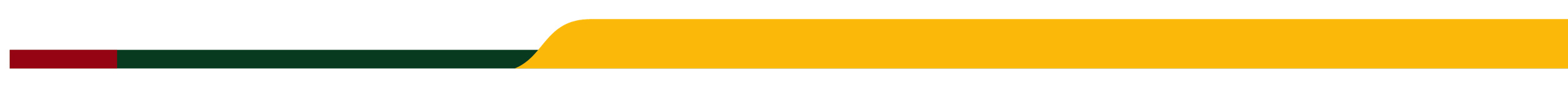 INNOVATION
Kata Kunci:
Analitis
Kritis
Kreatif
Solutif
Kebaruan

Definisi 	: Menunjukkan kemampuan melakukan analisa kritis terhadap pemasalahan yang ada dan mampu mengajukan berbagai solusi alternatif kreatif dengan sumber daya yang tersedia, serta penemuan metode, gagasan, atau alat baru yang berkontribusi terhadap pemecahan permasalahan tersebut.
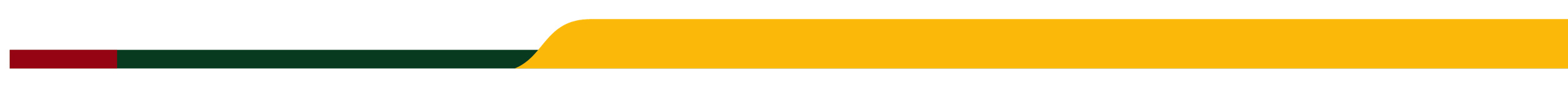 COMMITMENT
Kata Kunci:
Rasa memiliki
Kelekatan emosi
Patuh
Penuh perhatian
Kolaborasi

Definisi 	: Menunjukkan perilaku rasa memiliki pada organsasi yang didukung dengan kelekatan emosi positif pegawai sehingga dapat menimbulkan rasa patuh dan penuh perhatian pada organisasi untuk mewujudkan kolaborasi baik internal maupun eksternal untuk mencapai visi dan misi UMY
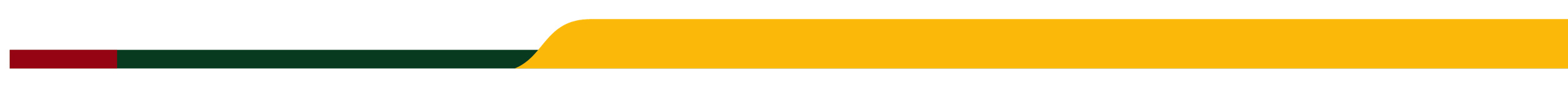 PENGEMBANGAN SDM
Dosen
Progres Jabatan Akademik --- setiap prodi
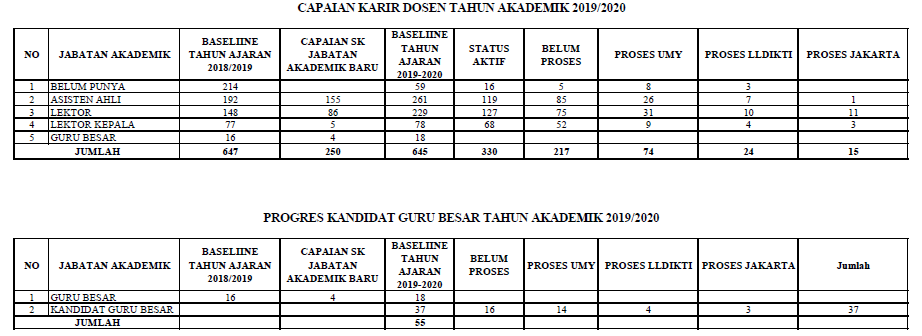 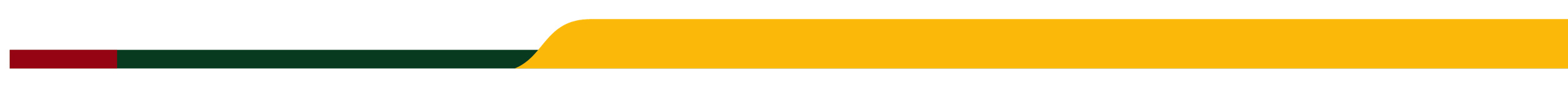 PENGAJUAN SERDOS TAHAP 1 
TAHUN 2020


Dari 125 dosen terpanggil 
Lolos sejumlah 78 dosen pada tahap pertama tahun 2020
Sertifikasi Dosen
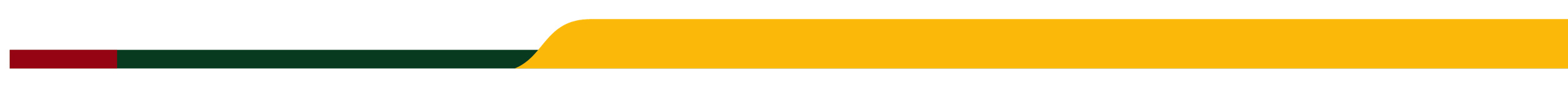 PENGAJUAN JABATAN AKADEMIK

Pengajuan Reguler
     Pengajuan jafa secara umum sesuai dengan ketentuan  
     dan urut jenjang
2. Program Akselerasi
    Program ini memungkinkan loncat jenjang jafa
 AA – LK
 L - GB
Program ke depan - Dosen
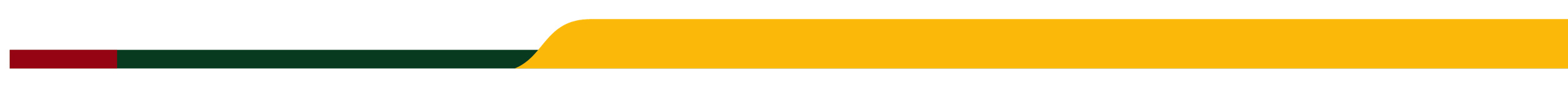 TENDIK TERSERTIFIKASI KOMPETENSI
SETIAP BIDANG

Sertifikasi tendik pada tahun 2020 
Office Executive Administration Assistant
Kearsipan Dasar
Kesekretariatan
Dengan kelulusan sebesar 95%
Pengembangan Tendik
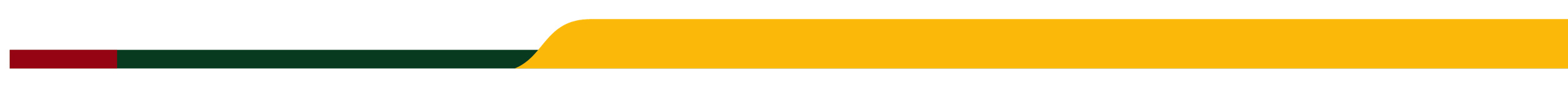 Jumlah Tendik Tersertifikasi
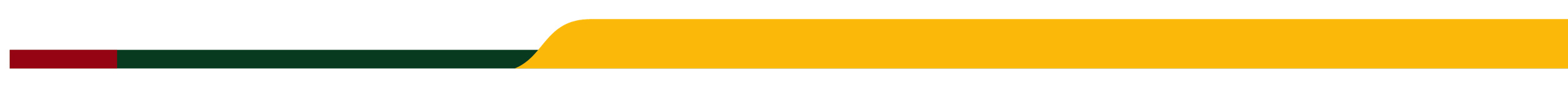 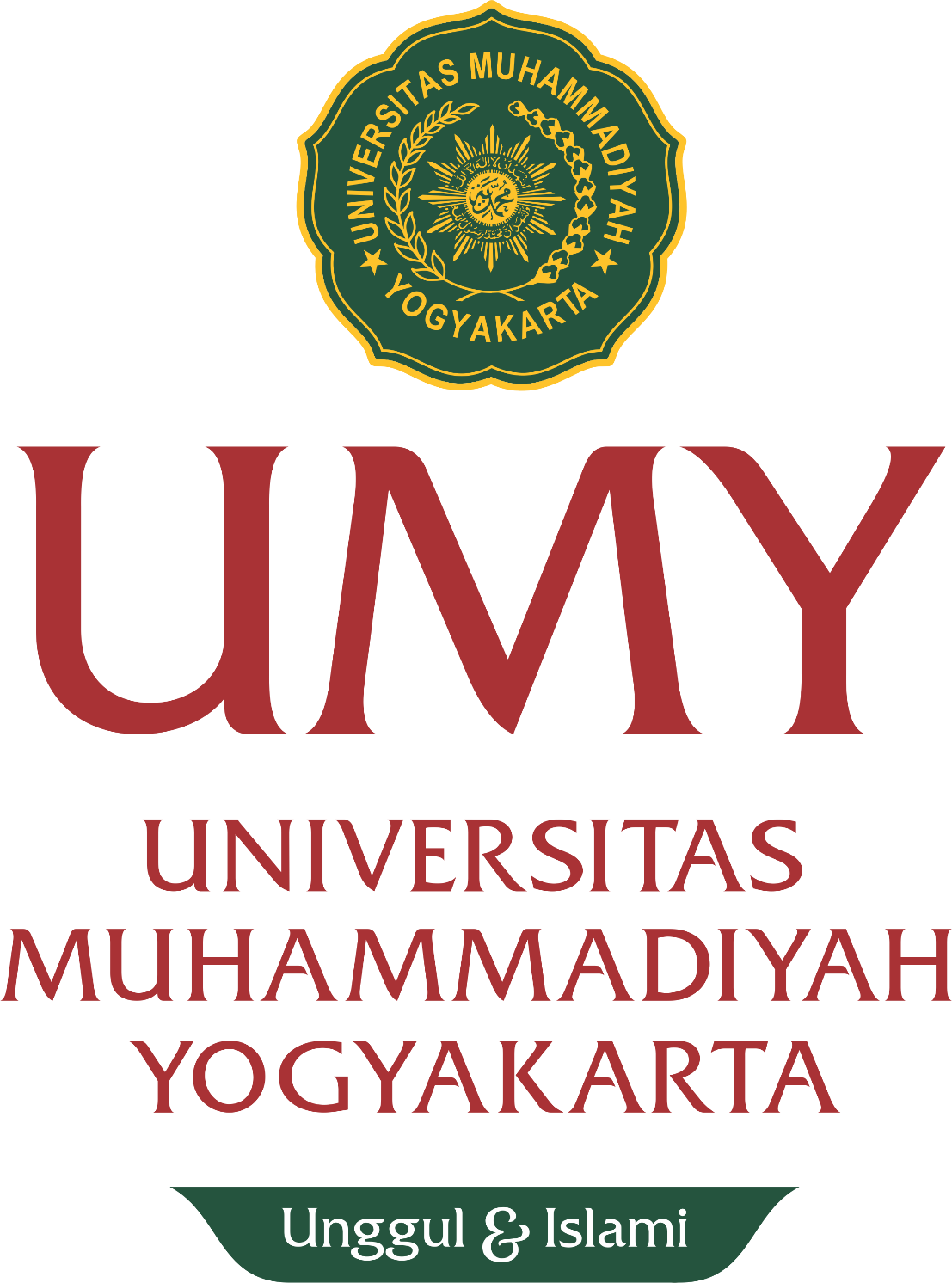 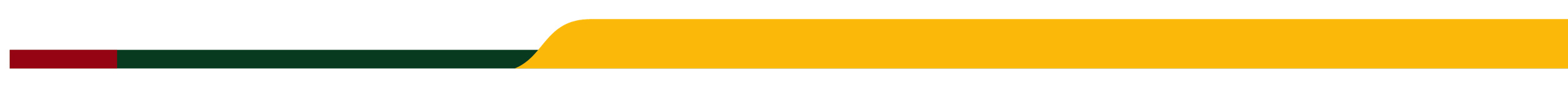